UPIS U 1. RAZRED SREDNJE ŠKOLE
Brošura Idemo u srednju!!! 
Prijave i upisi u srednje škole za šk. god. 2014./2015.

Jedinstveni popis zdravstvenih kontraindikacija srednjoškolskih obrazovnih programa u svrhu upisa u I. razred srednje škole 
Povjerenstvo za izradu Jedinstvenoga popisa zdravstvenih kontraidnikacija srednjoškolskih obrazovnih programa u svrhu upisa u I. Razred srednje škole
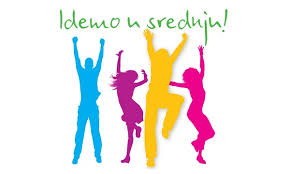 POVEZNICA ZA NAVEDENE DOKUMENTE
Brošura Idemo u srednju!!! 

Jedinstveni popis zdravstvenih kontraindikacija srednjoškolskih obrazovnih programa u svrhu upisa u I. razred srednje škole
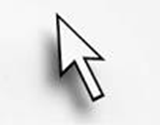 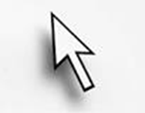 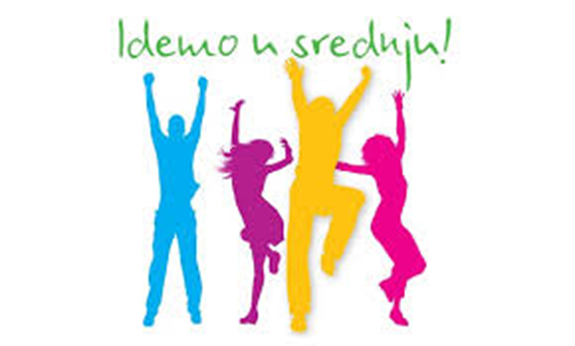 ELEMENTI I KRITERIJI VREDNOVANJA ZA UPIS U SREDNJU ŠKOLU
Kako se boduju pojedini elementi (zajednički, dodatan i poseban = ukupan broj bodova)
Rezultati učenja u otežanim uvjetima prethodnog obrazovanja
Potvrde (dokumentaciju) dostaviti razredniku do 1.7.2014.
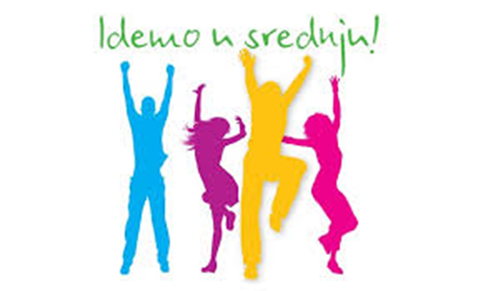 ELEMENTI I KRITERIJI VREDNOVANJA ZA UPIS U SREDNJU ŠKOLU...
Mjerila i postupci za upis u strukovne škole i programe obraovanja za vezane obrte u trajanju od tri godine:
ljestvice poretka zajednički+dodatan+poseban element uz dokaz o zdravstvenoj sposobnosti (ako je potrebno za konkretno zanimanje)
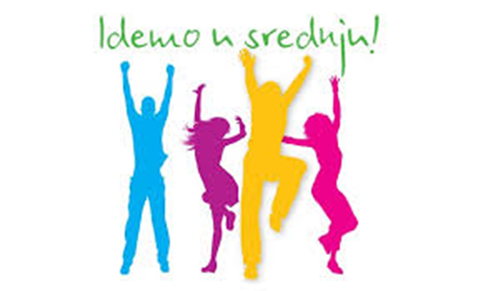 ELEMENTI I KRITERIJI VREDNOVANJA ZA UPIS U SREDNJU ŠKOLU...
Zdravstveni zahtjevi i kontraindikacije
Utvrđena jedna ili više zdravstvenih kontraindikacija APSOLUTNA je prepreka za školovanje u nekom programu.
Učenik kod kojeg nisu utvrđene zdravstvene kontraindikacije može se školovati u navedenom programu/zanimanju ako su zdravstveni zahtjevi djelomično ili potpuno ispunjeni.
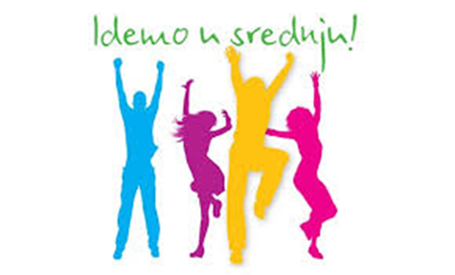 ELEMENTI I KRITERIJI VREDNOVANJA ZA UPIS U SREDNJU ŠKOLU...
Zdravstveni zahtjevi i kontraindikacije...
U uvjetima za upis: 
detalji programa
zdravstveni zahtjevi
zdravstvene kontraindikacije (koje kandidat ne smije imati)
dokument (kojim se dokazuje ne postojanje zdravstvenih kontraindikacija)
Dokument (potvrda nadležnog školskog liječnika ili liječnička svjedodžba medicine rada) – kandidat je dužan predočiti SREDNJOJ ŠKOLI zajedno s UPISNICOM od 14. do 18.7.2014.
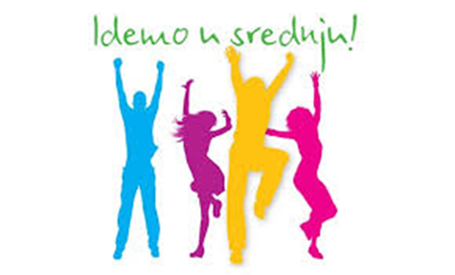 ELEMENTI I KRITERIJI VREDNOVANJA ZA UPIS U SREDNJU ŠKOLU...
Zdravstveni zahtjevi i kontraindikacije...
Kandidati koji do roka (14.-18.7.2014. za ljetni rok) ne pribave i ne predoče valjani dokument, bez obzira što se na ljestvici poretka nalaze unutar upisne kvote, NEĆE SE MOĆI UPISATI!!! 
BITI ĆE UPUĆENI NA JESENSKI ROK, SAMO POROGRAMI NA KOJIMA JE OSTALO SLOBODNIH MEJSTA!
AKO SE ISTA STVAR DOGODI I NA JESENSKOM ROKU (ne dostavi se valjani dokument) UČENIK ĆE SE MOĆI UPISATI TEK SLJEDEĆE ŠK. GOD. 2015./2016.
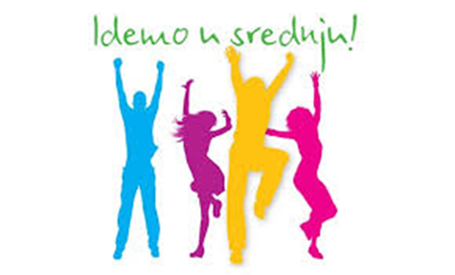 PRIMJERI BODOVANJA
u brošuri su pojašnjeni primjeri bodovanja za općeobrazovne programe, za različite obrazovne programe
detalje pogledati na stranicama 11. do 17.
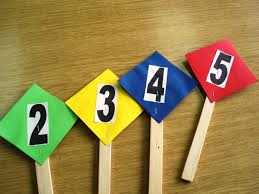 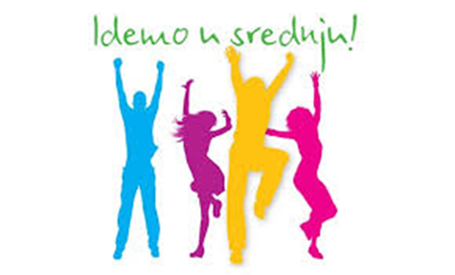 POSTUPCI PRIJAVA I UPISA U SREDNJE ŠKOLE
Odvijaju se preko mrežne stranice Nacionalnog informacijskog sustava prijava i upisa u srednje škole (NISpuSŠ)
Postoji nekoliko kategorija kandidata – naši učenici spadaju u kategoriju Kandidata koji osnovno obrazovanje završavaju u redovitome sustavu obrazovanja u Republici Hrvatskoj 2014. godine
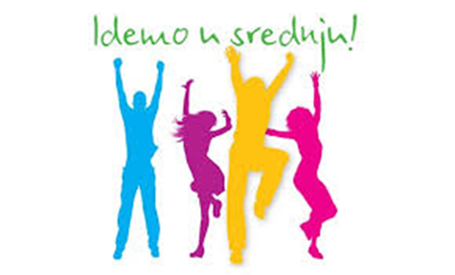 POSTUPCI PRIJAVA I UPISA U SREDNJE ŠKOLE
Kandidati koji osnovno obrazovanje završavaju u redovitome sustavu obrazovanja u Republici Hrvatskoj 2014. godine
Potreban elektronički identitet iz sustava AAI@EduHr (svi učenici dobili od administratora imenika)
korisničko ime (ime.prezime@skole.hr)
lozinka (kombinacija slova i brojki)
PIN (treba ga pribaviti sam učenik)
Svi osobni podaci i ocjene prenose se iz e-Matice u NISpuSŠ, učenici tu dokumentaciju nisu dužni dostaviti svom razredniku.
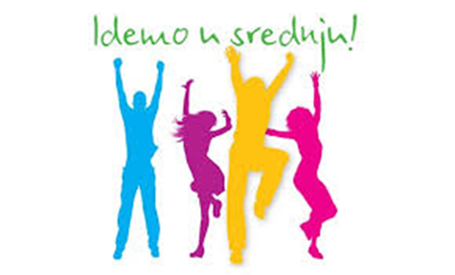 POSTUPCI U APLIKACIJI
Mrežna stranica NISpuSŠ-a: www.upisi.hr
Važne informacije na www.upisi.hr i na www.mzos.hr 
Minimalni tehnički preduvjeti: Firefox, Chrome, Opera, Internet Explorer od inačice 8 pa nadalje  
VAŽNO!!!: pratiti mrežne stranice srednjih škola koje kandidat želi upisati
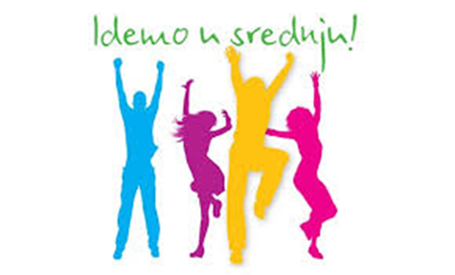 POSTUPCI U APLIKACIJI...
Kandidati s teškoćama u razvoju
Imaju mogućnost izravnog upisa – javljaju se Uredu državne uprave u Vukovarsko-srijemskoj županiji
Pedagoginja će u dogovoru s Uredom državne uprave u Vukovarsko-srijemskoj županiji usmjeravati učenike i roditelje o tome što je potrebno poduzeti.
Detalje pogledati na str. 23. i 24. brošure!
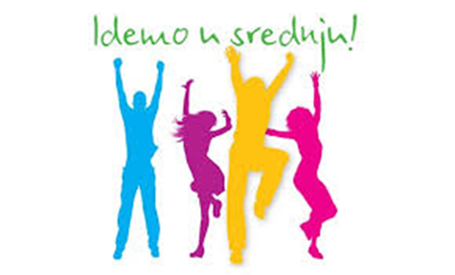 POSTUPCI U APLIKACIJI...
Prva prijava na www.upisi.hr
na navedenoj stranici treba navesti broj mobitela na koji želite da vam SMS-om pošalju PIN
u slučaju gubitka PIN-a potrebno je s broja mobitela koji je već unesen u sustav (na koji je već prije dostavljen PIN), poslati SMS sadržaja OPET na 888000 – dostavljen novi PIN
Svaki kandidat treba pravodobnom prijavom u sustav provjeriti ispravnost korisničke oznake, lozinke i PIN-a kako bi, pokaže li se potrebnim, na vrijeme mogao dobiti nove podatke!
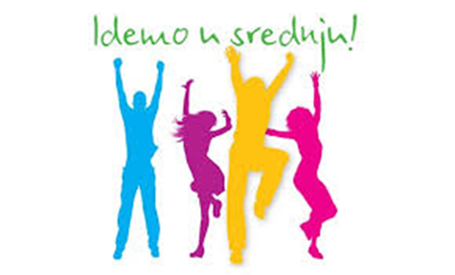 POSTUPCI U APLIKACIJI...
Provjera unesenih ocjena i ostalih podataka kandidata u sustavu NISpuSŠ
Kandidati su dužni od 26.5. do 7.7.2014. provjeravati točnost unesenih osobnih podataka, ocjena, natjecanja, rezultata dodatnih provjera te podatke na temelju kojih ostvaruju dodatna prava za upis!!!
U slučaju netočnih podataka obavezno obavijestiti razrednika!!!
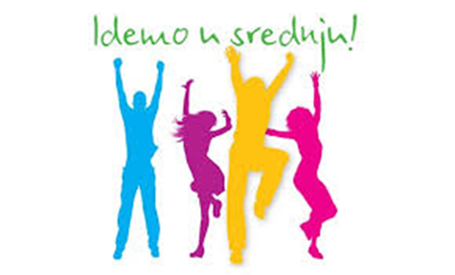 POSTUPCI U APLIKACIJI...
Prijava obrazovnih programa
moguće pretraživati prema županiji, nazivu škole, vrsti škole, nazivu programa i sl.
moguće je pregledati detaljne informacije o programu (opis, struktura bodovanja, popis preduvjeta i dr. važne informacije)
obrazovni programi biraju se i mogu se mijenjati na listi prioriteta u razdoblju od 26.6. do 7.8.2014., ALI 29.6.2014. završavaju prijave za obrazovne programe koji zahtijevaju dodatne ispite i provjere
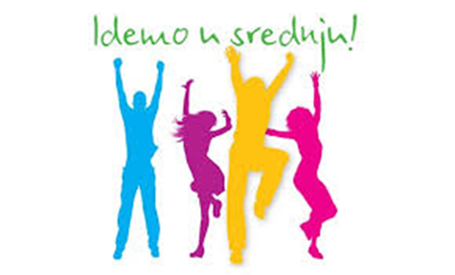 POSTUPCI U APLIKACIJI...
Prijava obrazovnih programa...
moguće odabrati najviše 6 obrazovnih programa (ne manje od 4 - preporuka)
LISTA PRIORITETA – na 1. mjesto staviti program koji se najviše želi upisati i tako redom (VAŽNO! Provjeriti jesu li svi obrazovni programi na listi poredani prema željama učenika i mogućnostima jer poslije zaključavanja (8.7.2014.) odabira programa izjmene više neće biti moguće!)
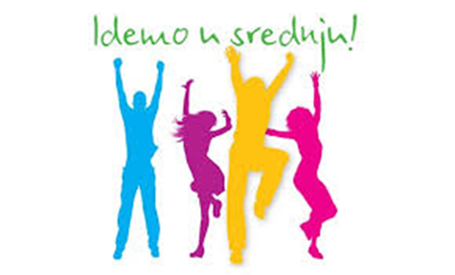 POSTUPCI U APLIKACIJI...
Prijava obrazovnih programa...
Postavljanje obrazovnog programa na listu prioriteta podrazumijeva ozbiljnu namjeru da se takav program i upiše!
prilikom prijave programa odabrati prvi i drugi strani jezik i izborni predmet (ne utječe na poredak kandidata)
odabir prvog stranog jezika – znanje tog jezika je preduvjet za odabrani obrazovni program 
popis obrazovnih programa s ranijim rokom prijave bit će na mrežnoj stranici www.upisi.hr
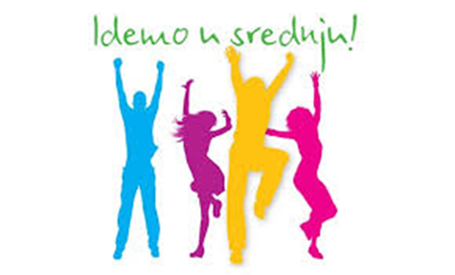 POSTUPCI U APLIKACIJI...
Kontinuirano praćenje brodovnog stanja
moguće od početka prijava obrazovnih programa za svaki prijavljeni program
na početku će to biti samo bodovi od ostvarenih ocjena, a kasnije i ostali kako se dokumentacija bude predavala (dodatni bodovi i sl.)
ako kadnidat nije zaodvoljio preduvjet za prijavljeni program to će biti vidljivo u svakome trenutku
takav program kandidat može obrisati sa svoje liste, ako ne postoji mogućnost zadovoljenja potrebnih preduvjeta i prijaviti drugi program
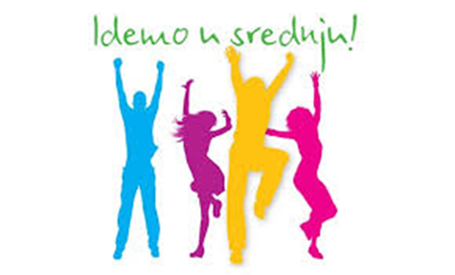 POSTUPCI U APLIKACIJI...
Ljestvice poretka
OGLEDNE (od prijava programa 26.6. do 11.7.2014.) i KONAČNE (11.7.2014. – više se ne mijenjaju)
Ljestvice poretka (ogledne) obnavljaju se svakih sat vremena
Kandidat će se naći na ljestvici poretka samo jednog obrazovnog programa na kojemu se nalazi u sklopu upisne kvote i to onoga koji je najviše na njegovoj listi prioriteta.
Ostaje na ljestvicama poretka višeg prioriteta ako je unutar upisne kvote, a sa svih ostalih se briše. (iako može vidjeti koji bi bio i na drugim ljestvicama)
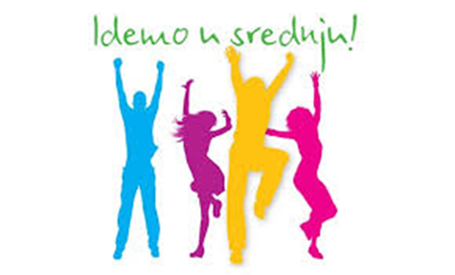 POSTUPCI U APLIKACIJI...
Podnošenje prigovora
Prigovori se podnose do 7.7.2014., naknadno se prigovori neće uzimati u obzir, bez obzira na njihovu prirodu 
Ako kandidat uoči nepravilnost:
krivo unešena ocjena ili osobni podatak – obaviještava razrednika 
nepravilnost u ocjenjivanju ispita sposobnosti i darovitosti – obraća se srednjoj školi koja je provela ispit
ako se nakon reakcije učenika na navedeno ne ispravi pogreška, kandidat podnosi prigovor putem obrasca za prigovor dostupnim na mrežnoj stranici www.upisi.hr (ovako ako nije bilo moguće riješiti nepravilnost drugačije)
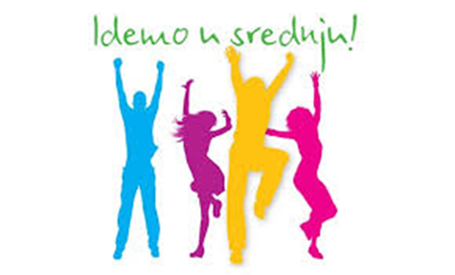 POSTUPCI U APLIKACIJI...
Zaključavanje liste prioriteta, potpisivanje prijavnica, objava konačnih ljestvica poretka
8.7.2014. – zaključavanje odabira obrazovnih programa i početak ispisivanja prijavnica
PRIJAVNICA – potpisuju je učenik i roditelj, time potvrđuju listu prioriteta, čuva se u školi 
Potpisivanje ne jamči da će kandidat upisati onaj izbor na kojemu je stekao pravo u trenutku zaključavanja, već predstavlja njegovu konačnu odluku o poretku prijavljenih programa!
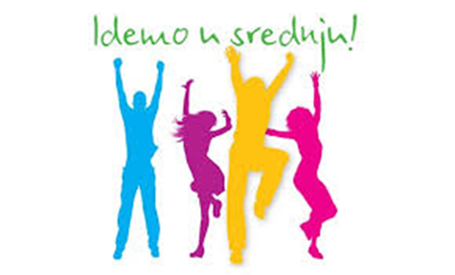 POSTUPCI U APLIKACIJI...
Zaključavanje liste prioriteta, potpisivanje prijavnica, objava konačnih ljestvica poretka...
Do 10.7.2014. brišu se s ljestvica se brišu kandidati koji nisu zadovoljili preduvjete
Objavom konačnih ljestvica (11.7.2014.) poretka kandidati stječu pravo upisa u obrazovni program najvišeg prioriteta ako su unutar upisne kvote. One se više ne mijenjaju.
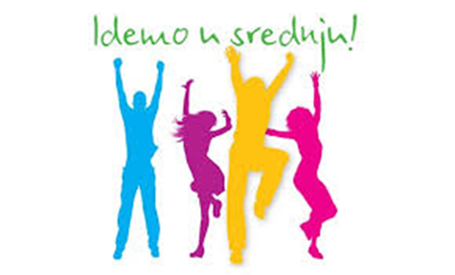 POSTUPCI U APLIKACIJI...
Zaključavanje liste prioriteta, potpisivanje prijavnica, objava konačnih ljestvica poretka...
Učenik svoj upis potvrđuje svojim potpisom i potpisom roditelja/skrbnika na obrascu (UPISNICI) dostupnom na mrežnoj stranici NISpuSŠ-a – dužan ju je dostaviti srednjoj školi (od 14.-18.7.2014.), kao i potvrdu liječnika školske medicine, liječničku svjedodžbu medicine rada i/ili ugovor o naukovanju (ukoliko se traže)
Dostavom upisnice i potrebnih dokumenata u srednju školu učenik je upisan u 1. razred srednje škole u šk. god. 2014./2015., ako ne dostavi navedeno GUBI PRAVO NA UPIS I UPUĆUJE SE NA SLJEDEĆI UPISNI ROK!
Posebnu pozornost obratiti na str. 36. i 37.
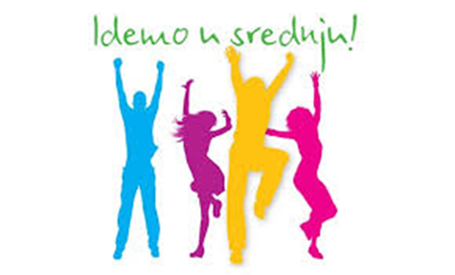